Scaling UP Training & Support:Running with the COLT Course
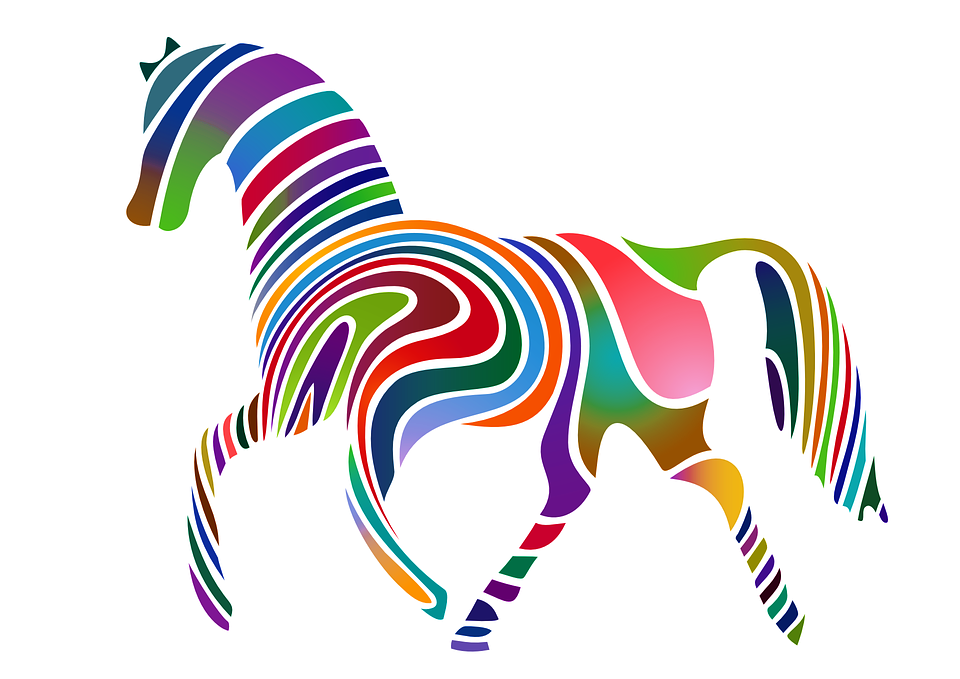 Certificate for Online Learning & Teaching
Salisbury University
In the Saddle
Becky Anthony, PhD, LCSW, MEd, CSTAssistant Professor, MSW Online CoordinatorSocial Work Departmentrsanthony@salisbury.edu
Safaa Said, Instructional DesignerQuality Matters Master Reviewersssaid@salisbury.edu
Deborah TurnerSocial Work Instruction DesignerQuality Matters Master Reviewerdaturner@salisbury.edu
[Speaker Notes: Each will introduce self]
In the Stable
The Start of the COLT Course
Started in our Social Work Department
Results from MSW student survey
Instructors in need of training, especially in:
Pedagogy for online courses
Instructor presence and student engagement
[Speaker Notes: Intro to SU – Becky
Slide – Becky]
Sources for the COLT course content
COLT – based on QM Standards
[Speaker Notes: Deb talk about reviewed 3 courses in the Commons]
Included in the COLT course
[Speaker Notes: Deb – emphasize Quality Matters information along with best practices is the last module]
Out of the Gate!
Offering the COLT Course
Social Work COLT Pilot was offered to:
Adjunct teachers
Full-time teachers
Social Work COLT procedures:
Receive the book
Complete the course in one month
Take the Survey for feedback
Adjuncts receive a $250 stipend
[Speaker Notes: Becky]
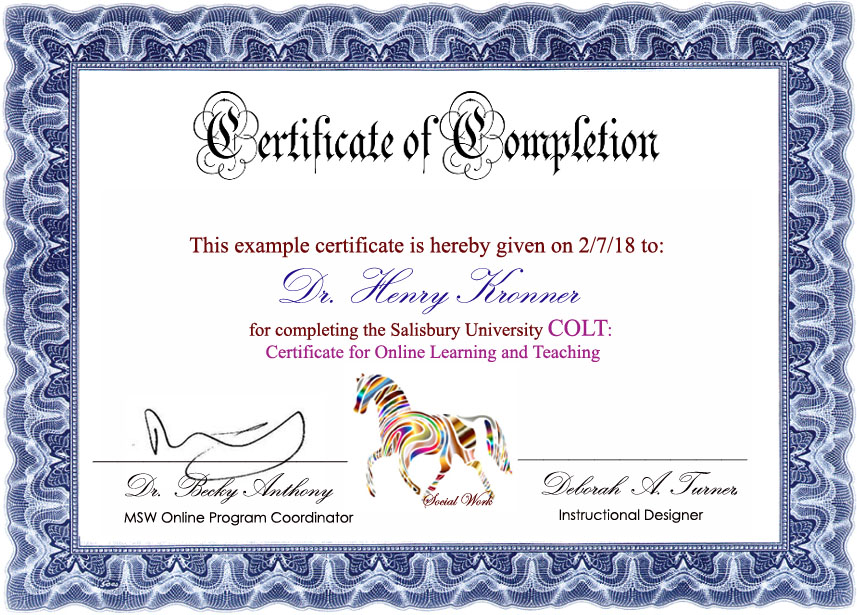 [Speaker Notes: Becky]
Social Work COLT Survey Responses
Out of 28 participants 82% were adjuncts
100% said the presentation of information was extremely or very clear
68% said the information will make a big improvement in their teaching, 32% said some of the tips will help 
100% said they would recommend the course to a colleague
[Speaker Notes: Deb]
Social Work COLT Quotes
“I absolutely loved the course. It validated many of my current practice and also gave me many ideas and strategies for improvement”
“Very informative, relevant, helpful, easy to navigate and easily completed in a timely manner.”
“The course was extremely helpful and provided practical teaching methods. Great job!”
“I enjoyed the material with the tops to more successfully engage in discussions with students, as this can be difficult. I also enjoyed the section about putting your own personality into the learning to help with engagement (I think this something I’ve been hesitant to do in the past and will consider more important moving forward).”
“Appreciate the opportunity to grow and improve as an instructor.”
“I wish it was mandatory for everyone teaching.”
[Speaker Notes: Becky]
Riding with the Wind
COLT takes off!
Scaling
Support for
University Faculty
[Speaker Notes: Safaa]
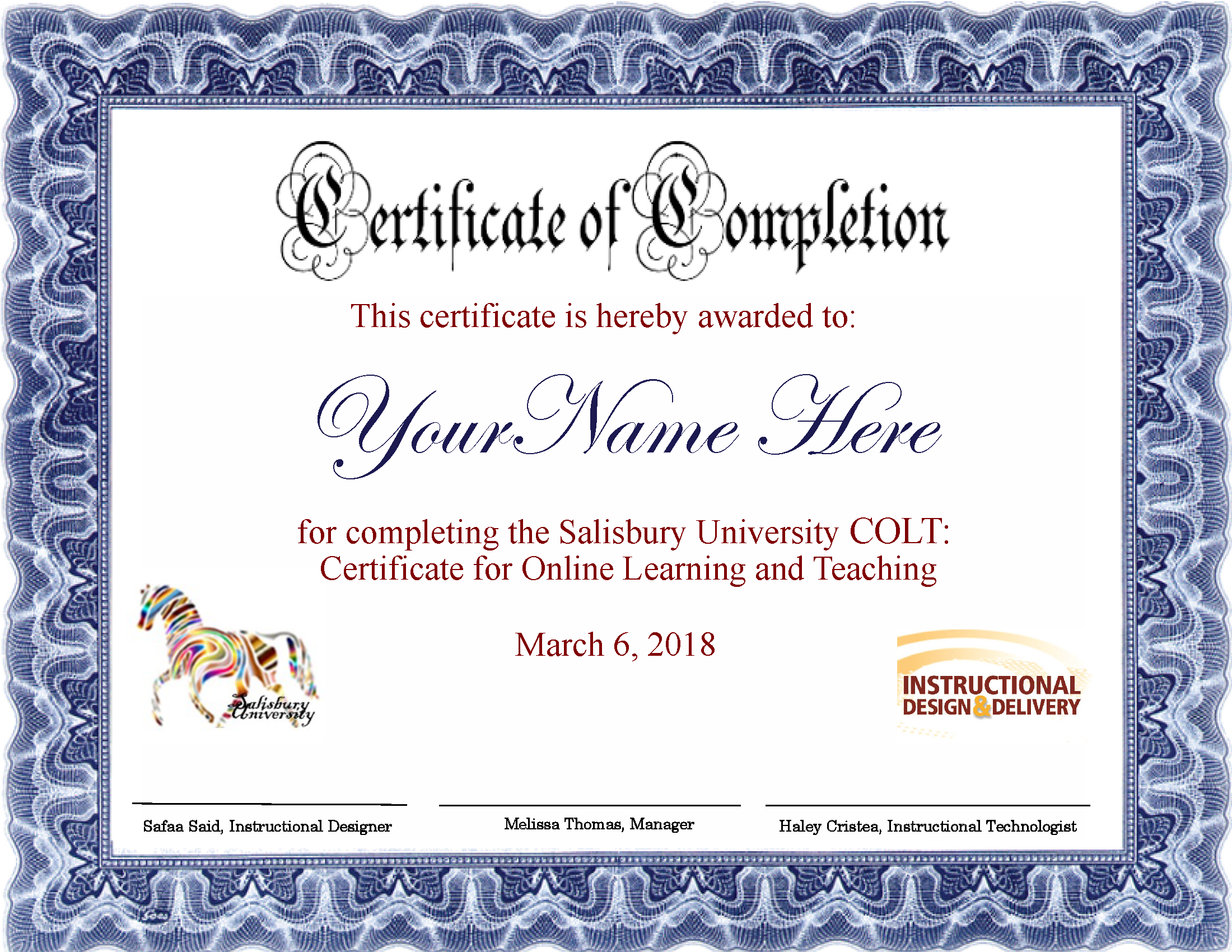 Questions?
[Speaker Notes: All]